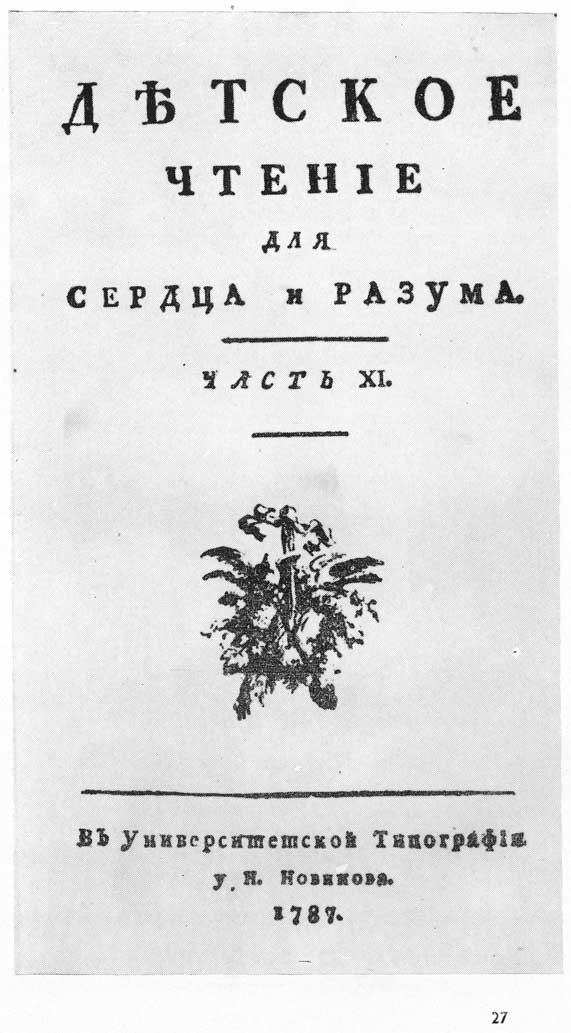 КАРАМЗИН Н. М.
НОВИКОВ Н. И.
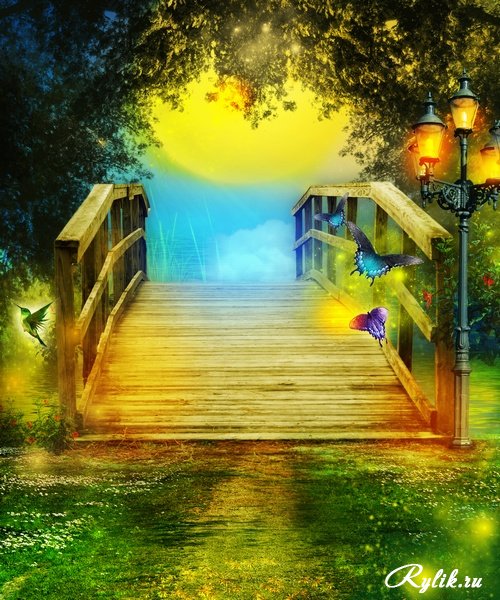 «Приключения Чиполлино» Джанни Родари
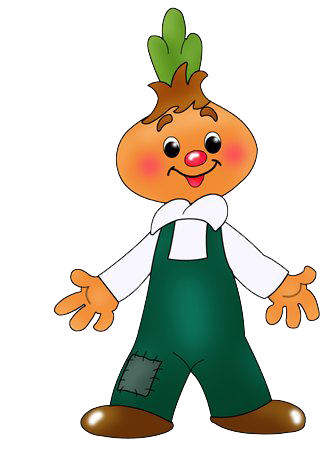 «Кот в сапогах» Шарль Перро
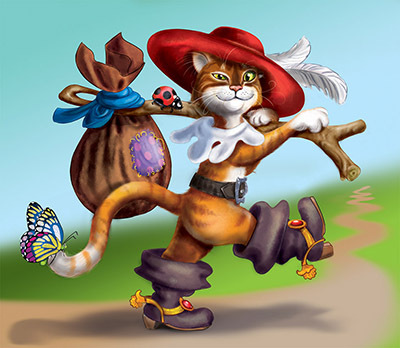 «Гадкий утенок» Ганс Христиан Андерсен
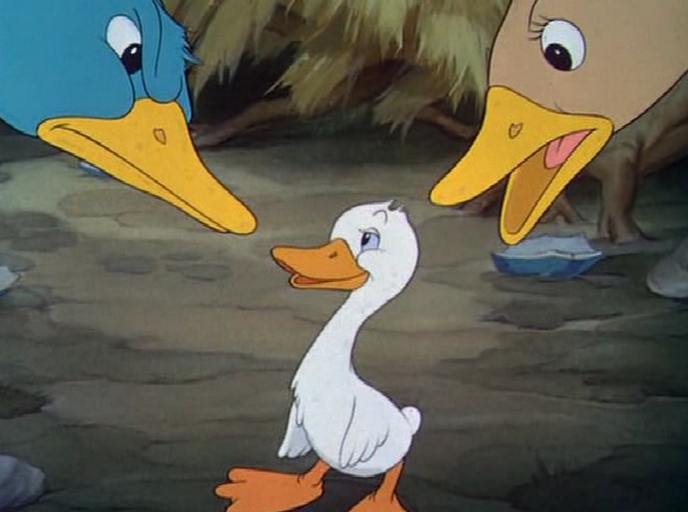 «Муха Цокотуха» Корней Чуковский
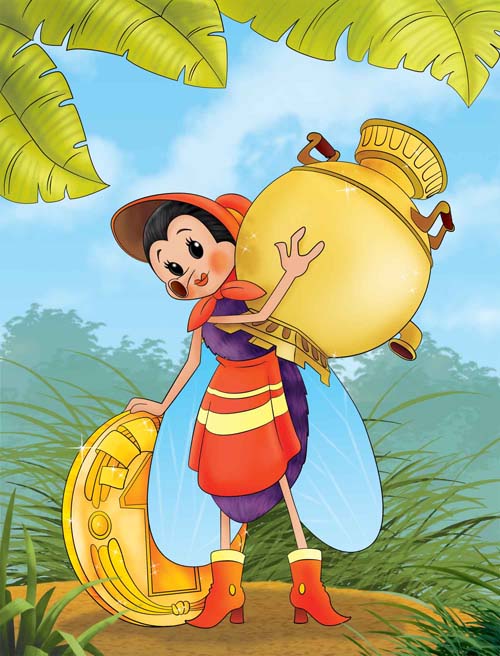 «Волшебник Изумрудного города» Александр Волков
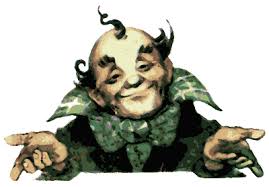 Гудвин
«Золотой ключик, или приключения Буратино» Алексей Толстой
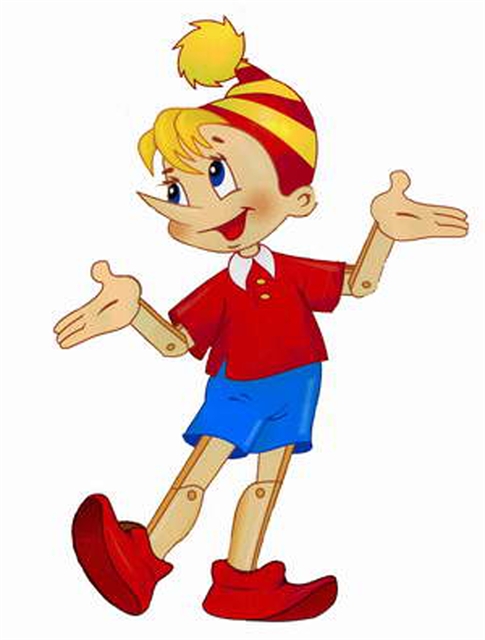 «Золотой ключик, или приключения Буратино» Алексей Толстой
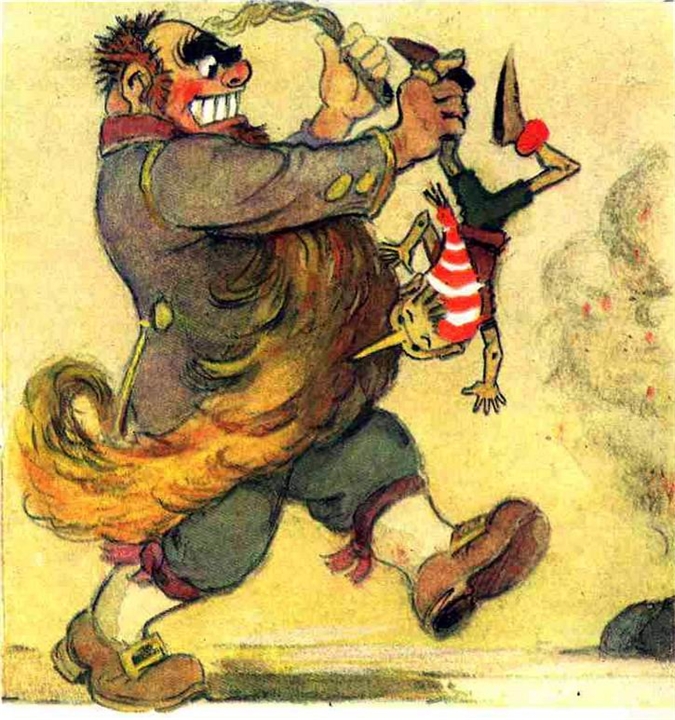 Карабас  Барабас
«Золушка» Шарль Перро
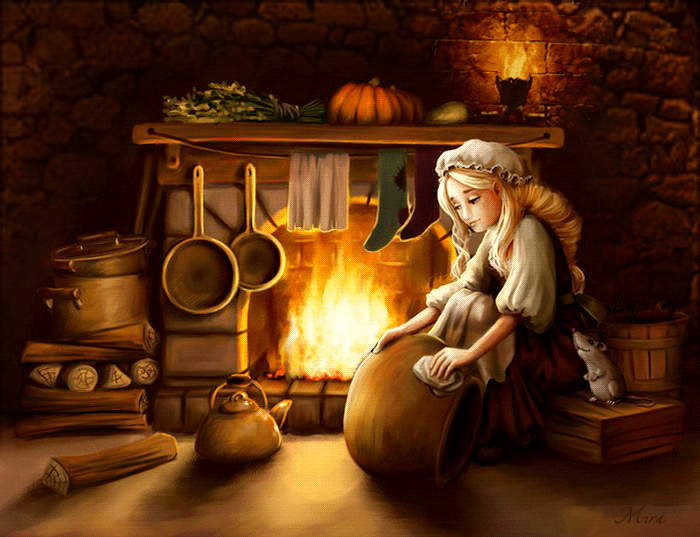 «Приключения Незнайки и его друзей» Николай Носов
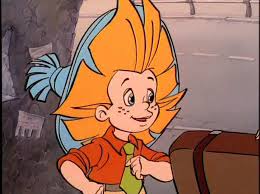 «Дюймовочка» Ганс Христиан Андерсен
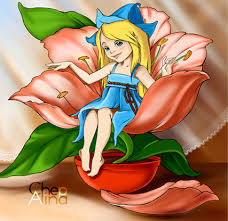 Книга – наш друг
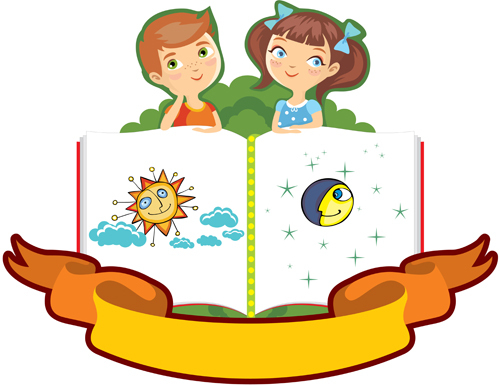